Matrice RACI
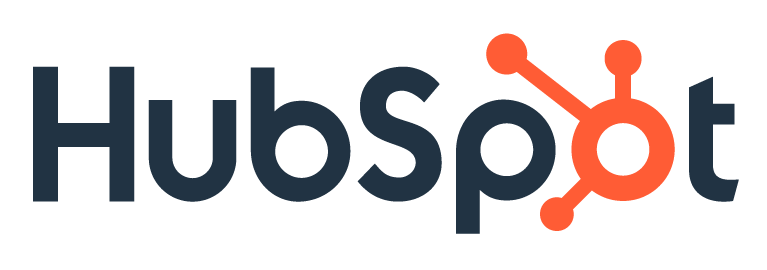 A
C
I
R
Informé 
Informed
Approbateur
 Accountable
Consultant
 Consulted
Réalisateur 
Responsible
Qui ?
Personne qui réalise/exécute la tâche et qui est responsable de son achèvement

Sa mission :
Réaliser à bien la tâche attribuée 

Particularité :
Il peut y avoir plusieurs responsables pour une même tâche. Chacun réalise sa partie attribuée
Qui ?
Personne qui va approuver la finalisation de la tâche : elle en est l’autorité

Sa mission :
Veiller à la bonne exécution de la tâche réalisée par le(s) responsable(s) et l’approuver à sa finalisation

Particularité :
Une autorité unique par tâche
Qui ?
Personne qui va être consulté dans l’exécution de la tâche : elle est consultée. Elle conseille et intervient avant une décision

Sa mission :
Contribuer à l’efficience d’une tâche avec des conseils et des opinions

Particularité :
Il peut y avoir plusieurs personnes consultées (profils d’experts)
Qui ?
Personne qui doit être informée quand la tâche sera finalisée : elle est informée après une décision ou une action

Sa mission :
Être tenue à jour sur l’avancement du projet / de la tâche / de l’action / du livrable

Particularité :
La personne informée n’intervient pas activement dans la réalisation de la tâche
1